Proportion Playground
Comparing Unequal Ratios
Warm Up
1) Create at least three fractions that are equivalent to   ¾

2) Alice has $6 and Bob has $2. They combine their money to buy a pack of new pencils.
What is the ratio of Alice’s money to Bob’s money?
What fraction of the total money is Alice’s?
What fraction of the total money is Bob’s?
Suppose the pack of pencils contains 80 pencils. How many of the pencils should Alice get, and how many of the pencils should Bob get?

3) Are there any other ways to compare Alice’s and Bob’s money?
Learning Targets
I can create equivalent ratios.

I can compare unequal ratios in a real-world context involving concentration levels.
Proportion Playground
https://phet.colorado.edu/sims/html/proportion-playground/latest/proportion-playground_en.html
Take 5 minutes to work with the Explore part of the sim.
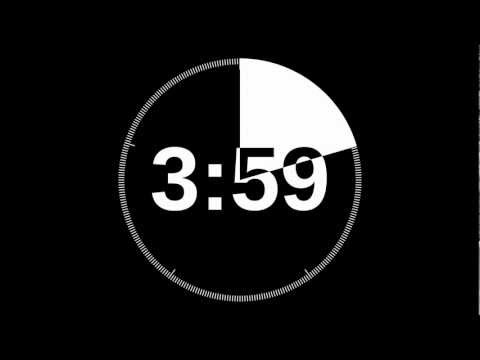 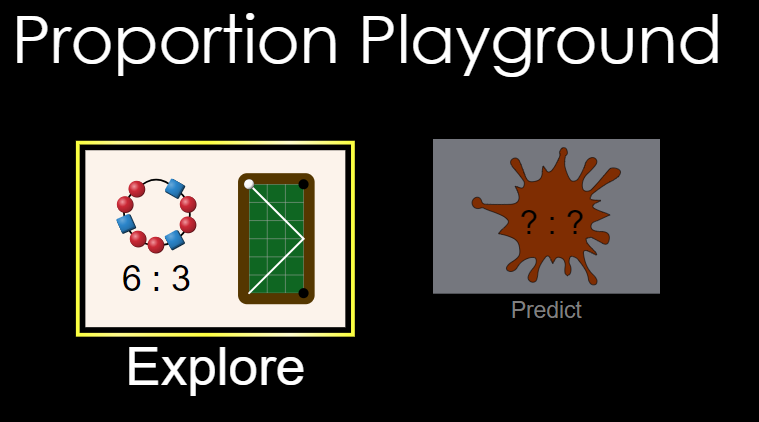 What do you notice?
[Speaker Notes: After 5 minutes, have students share out what they discovered with the app.]
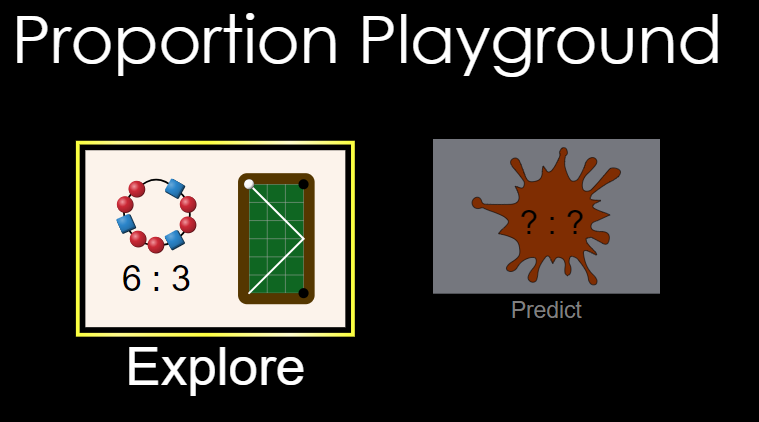 What do you notice about the paint splats that are the exact same color?
 
What can you learn from 2 paint splats that you cannot learn from seeing only one splat?
Activity Sheet Instructions:
Work with a partner. 

Part A: Use the Explore part of the sim

Part B: Use the Predict part of the sim

We will come back together as a class after #5.
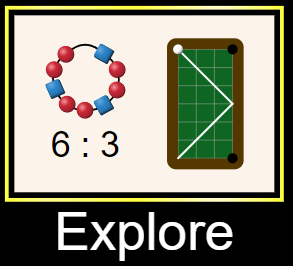 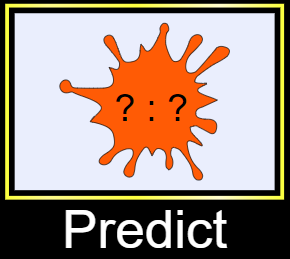 Strategies Discussion
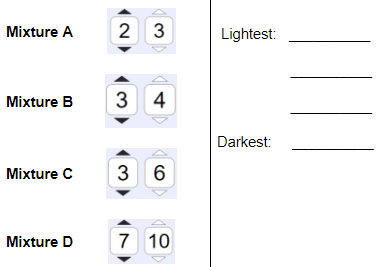 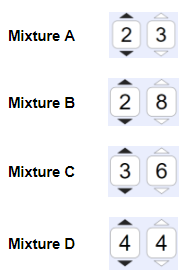 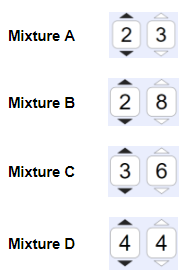 Heather: 
 3/6 of mixture C is black paint.
Kathy:
3/9 of mixture C is black paint
Do you agree with Heather or Kathy? Justify your answer.
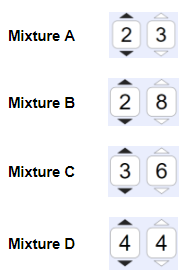 Heather: 
 3/6 of mixture C is black paint. 

Heather is using a part to part ratio.
Kathy:
3/9 of mixture C is black paint

Kathy is using a part to whole ratio.
[Speaker Notes: For teachers using CMP 7th grade math, part to part and part to whole will be revisited in Problem 1.3 of Covering and Surrounding.]
Use Kathy’s strategy to complete #6 and #7 on the worksheet.
Big Ideas for your notes
What strategies did you use to compare unequal ratios?
Exit Ticket
Saline Water Solution A
4 cups of water
1 cup of salt
Saline Water Solution B
7 cups of water
3 cups of salt
Which solution is saltier? 
Show work and explain in words to justify your answer.
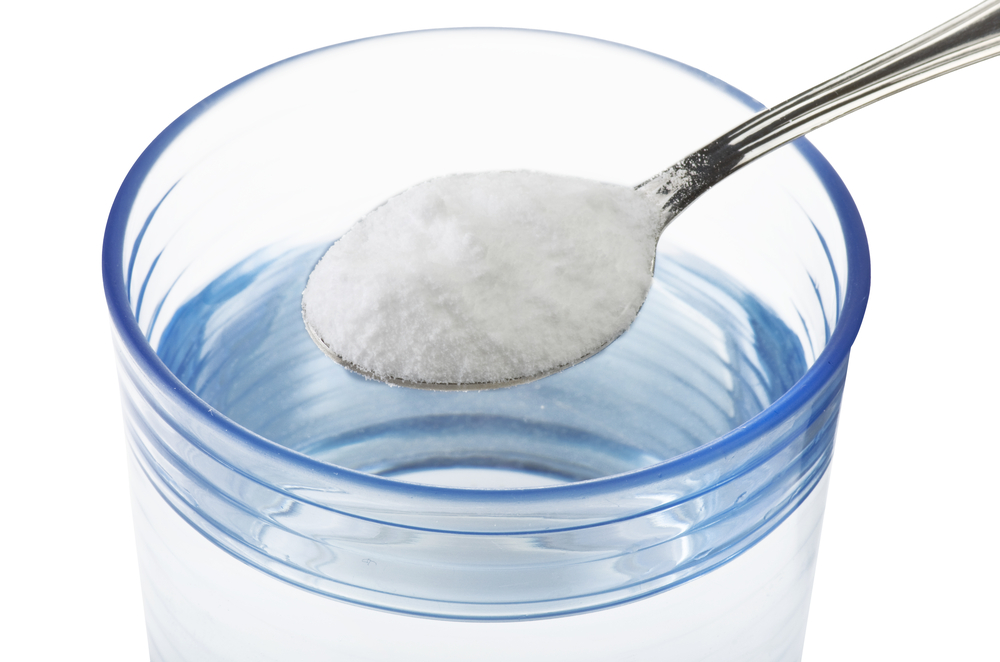